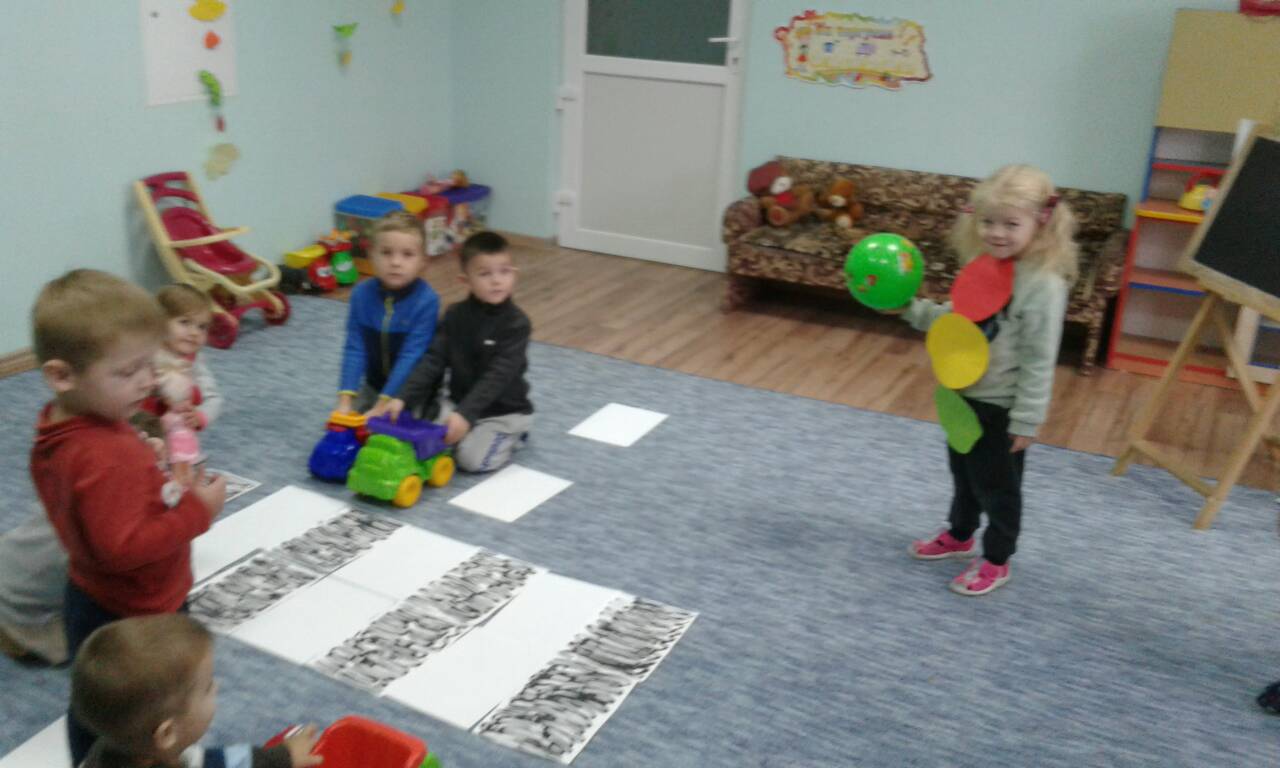 «ТИЖДЕНЬ БЕЗПЕКИ» у Корнинському ДНЗ
«Немає нічого дорожчого за життя і здоров’я людини».
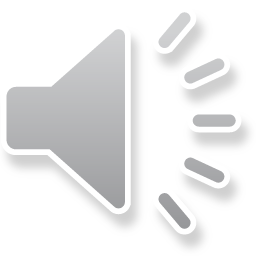 План проведення тижня «Безпека життєдіяльності дитини» в Корнинському ДНЗ Відпрацьовування дій працівників і дітей за сигналом ЦО  «Увага всім!» «Фітотерапія та аромотерапія»бесіди з дітьми:  " Стихійні лиха і правила поведінки при них.Виставка пам'яток для батьків  «Дитина одна вдома».Піші переходи і правила вуличного руху.Валеологічні бесід.и «Екскурсія у медичний кабінет».Сюжетно-рольові  ігри: «Рятувальники». Моделювання ситуацій:  «Якщо розпочалася пожежа?» «Аварія», «Стихійні  лиха»Виставка робіт «наша  безпека в наших руках»дидактичні ігри: «Свої-чужі»,   «Небезпечні речовини» «Свої-чужі»,   «Небезпечні речовини»Рухливі гри «Хто швидше збереться?», «Знайди  собі  місце», «Тривога»Екскурсія  в парк, розповіді  «Забруднення  навколишнього середовища»
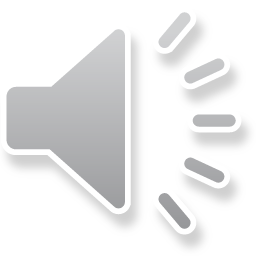 День  цивільного захисту
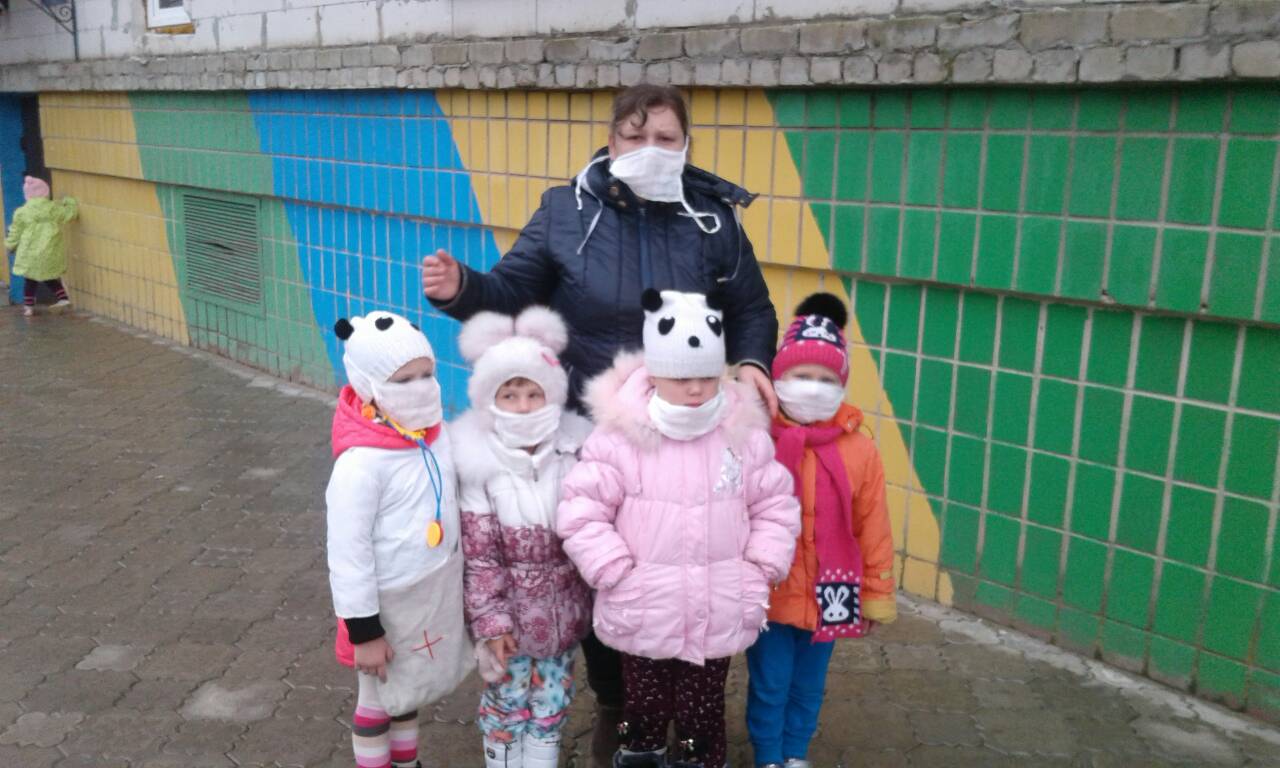 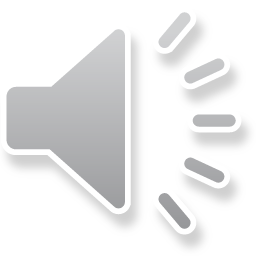 Сюжетно-рольова гра «Рятувальники».
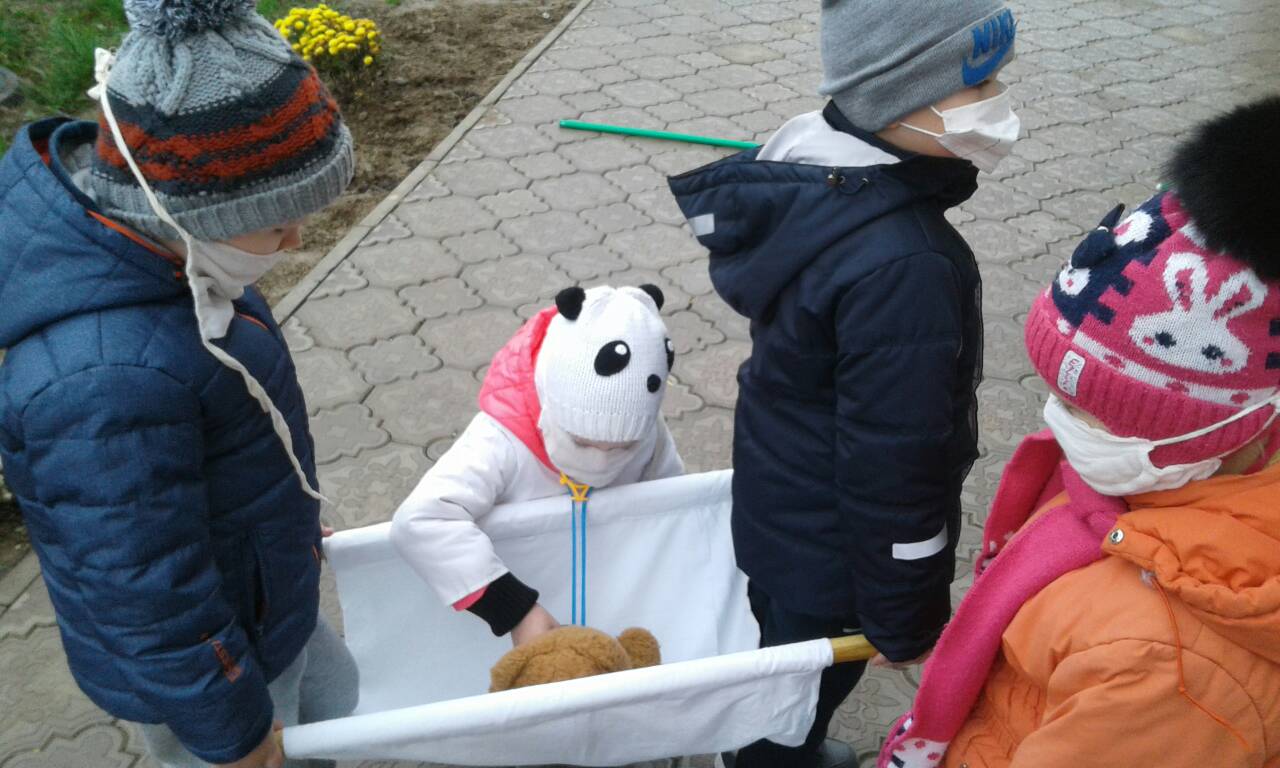 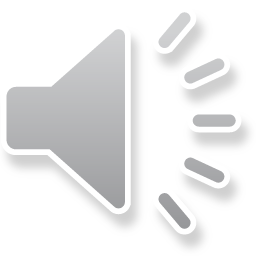 Екскурсія у медичний кабінет
Юні пішоходи та водії
День здоров’я
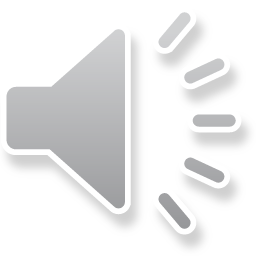 Моделювання ситуацій:  «Якщо розпочалася пожежа?»
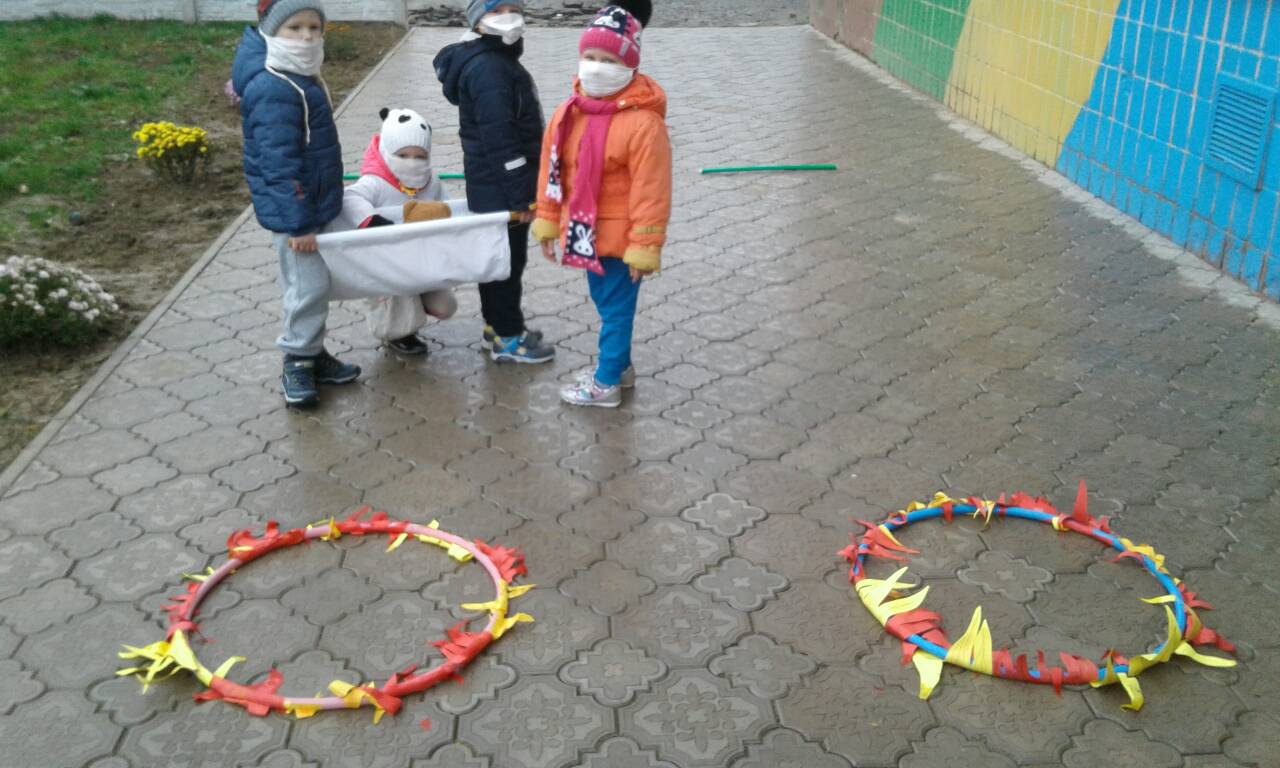 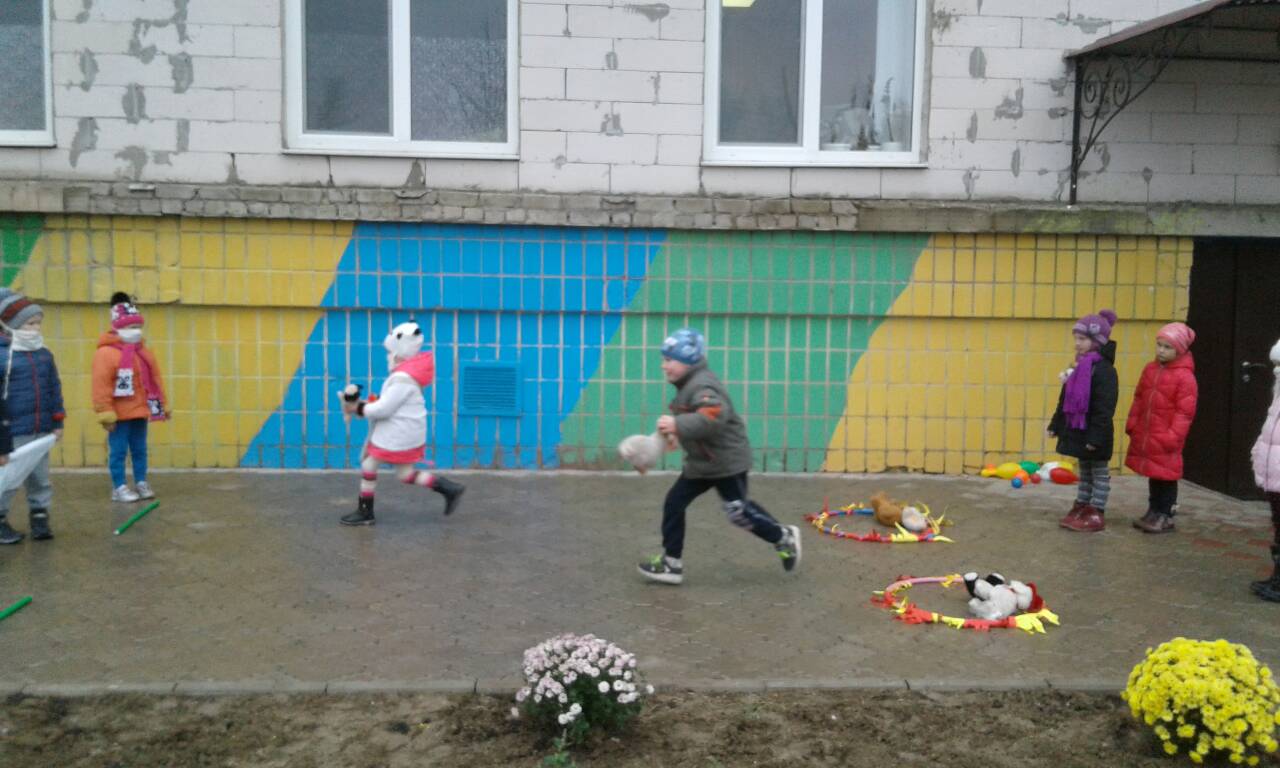 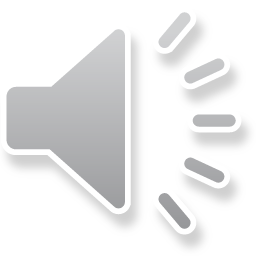 Збережемо себе самі !!!
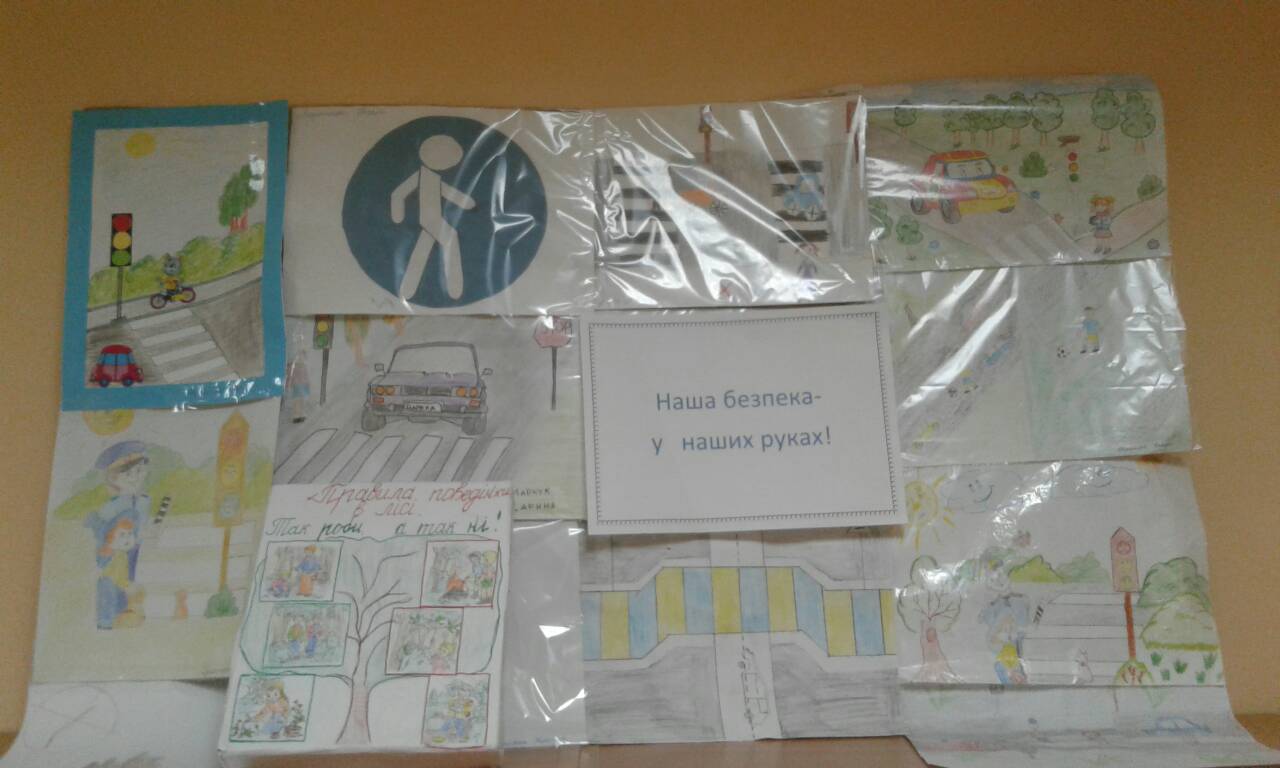 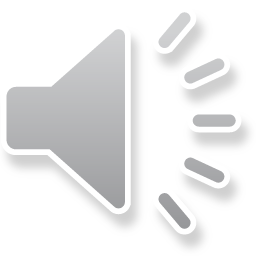